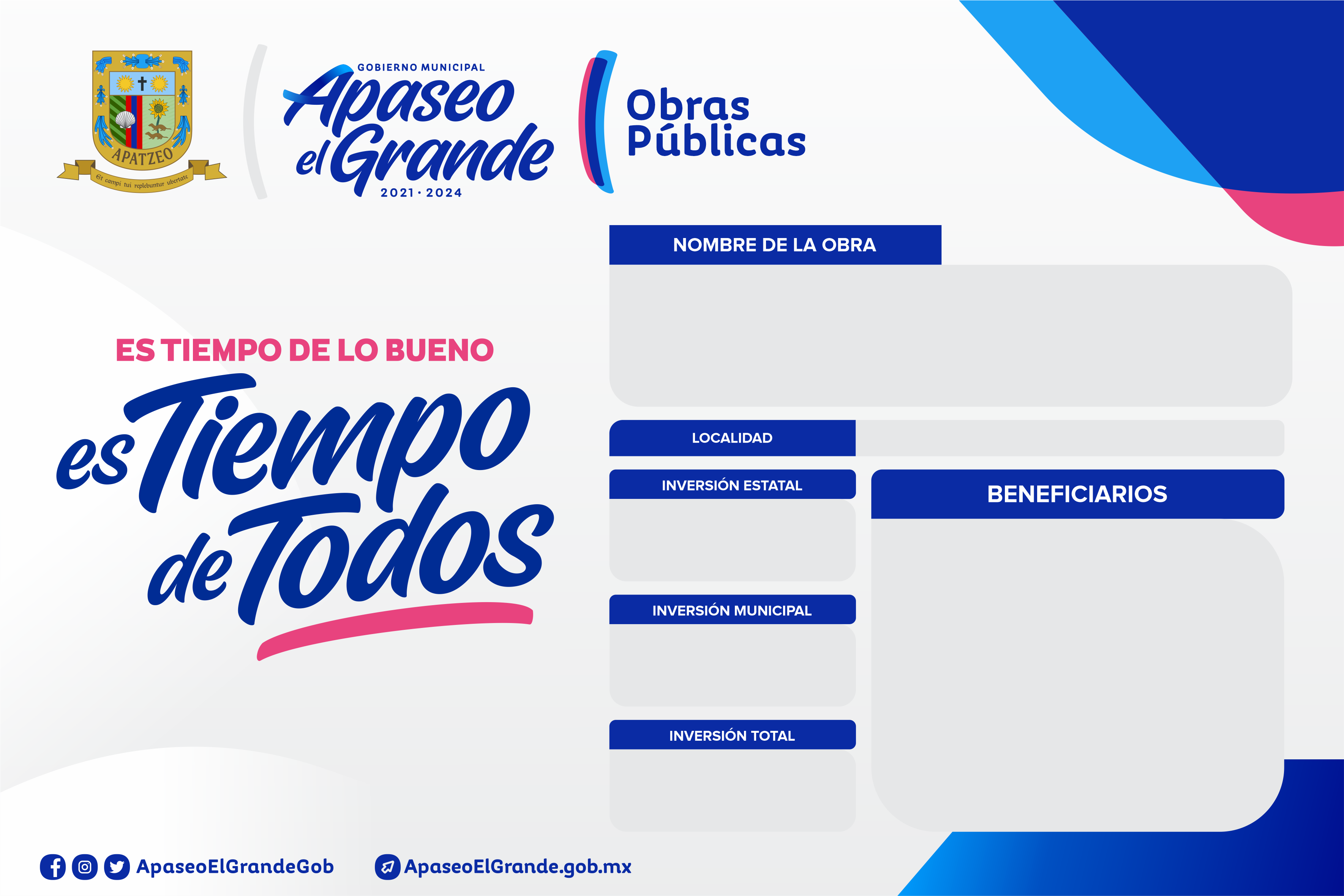 RAMO 33
AMPLIACIÓN DE RED DE ELECTRIFICACIÓN EN CALLE GIRASOLES EN LA COMUNIDAD DE JOCOQUE
$ 320, 208.87
1,230
$ 320, 208.87
PERSONAS
$ 320, 208.87